Shortest Paths
An Introduction to Routing Problems
Graphs / Lecture 2
Franck Chauvel
axbit & NTNU
Ask questions on menti.com 
with code 6447 9648
franck.chauvel@ntnu.no
Weighted Graphs
220 km
Modle
Trondheim
154 km
82 km
Røros
What is the shortest path from
Hamar to Modle?
Ålesund
260 km
290 km
425 km
Oppdal
Hamar
Bergen
290 km
400 km
Oslo
Agenda
Weighted Graphs
Single Source to all
Dijsktra’s Algorithm
Bellman-Ford Algorithm
All pairs
Floyd-Warshall algorithm
Routing Problems
3
Weighted Graphs
graph
Set of vertices
(nodes)
Set of edges
(links)
4
With Adjacency List
public class Graph<T> {
   private static class Edge<T> {
       T source;
       T end;
       float weight;
       Edge(T source, T end, float weight) {
          this.source = source;
          this.end = end;
          this.weight = weight;
       }
  }
  private HashMap<T, HashMap<T, Edge<T>>> vertices;
  public Graph() {
     this.vertices = new HashMap<T, HashMap<T, Edge<T>>>();
  }
  // …
represents a single weighted edge
adjacency “table” of edges
5
Breadth-first Search
4 edges
3 edges
If all edges weight 1

Breadth-first search
expands progressively
until it reaches the destination

Minimum path w.r.t. edge count
2 edges
1 edge
source
S
D
destination
6
Dijkstra’s Algorithm
When labels are not only “1”s…
7
The General Idea
Breadth-first Search
Dijkstra’s Algorithm
For all node in the queue
n = next node
mark n as known
for all neighbors of n
if n is unknown
add to the queue
process n
For all nodes in the priority queue
n =  the closest
for all neighbors still in the queue
Adjust the distance
8
Tracking Weights
MCW
To
∞
Bergen
Hamar
∞
Modle
∞
Oppdal
400
∞
Oslo
0
source
Røros
∞
Trondheim
∞
Ålesund
∞
9
Update rule
Update:
Is reaching a through x better?

Prioritize the most promizing “unvisited” node so far
Update only links to new vertices 
No negative weight!
visited
vertices
a
unknown 
vertex
x
s
source
unknown 
vertex
y
10
How to Store Paths?
From
To
Modle
Trondheim
Bergen
Ålesund
Hamar
Oppdal
Modle
Ålesund
Røros
Ålesund
Oppdal
Oslo
Oslo
Oppdal
Hamar
Bergen
Røros
Hamar
Trondheim
Modle
Ålesund
Oppdal
Oslo
11
Dijsktra’s Algorithm
Minimum Total 
Weight
From
220 km
Modle
Modle
Trondheim
Modle
Trondheim
Trondheim
Bergen
∞
Ålesund
1115
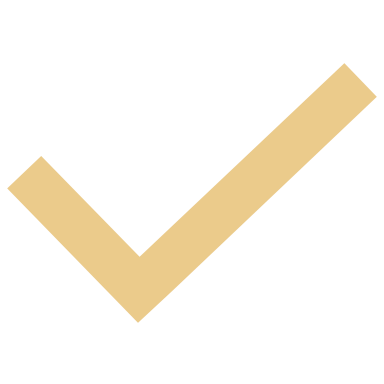 Oppdal
690
∞
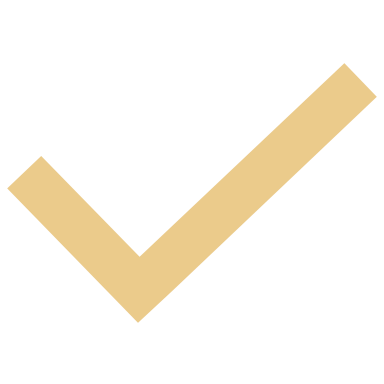 Hamar
154 km
82 km
∞
772
Ålesund
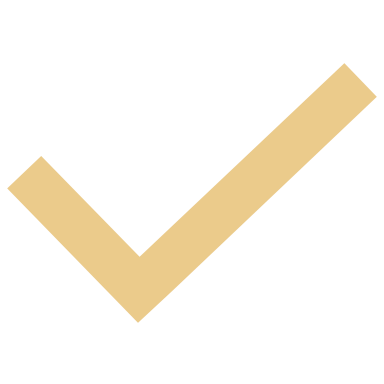 Modle
Røros
Røros
Røros
Ålesund
Ålesund
Ålesund
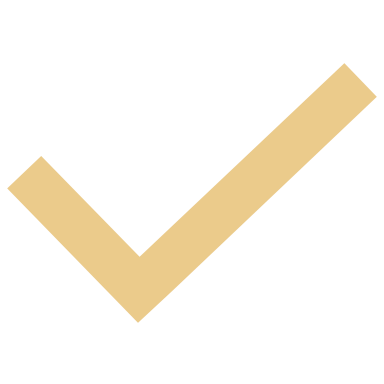 Oslo
Oppdal
400
∞
260 km
290 km
425 km
Oslo
Oslo
0
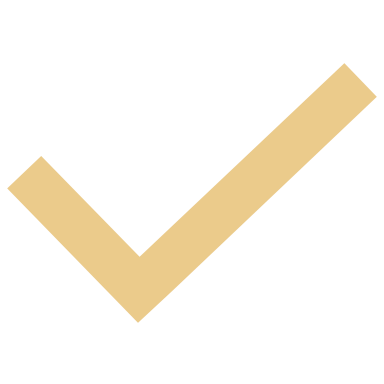 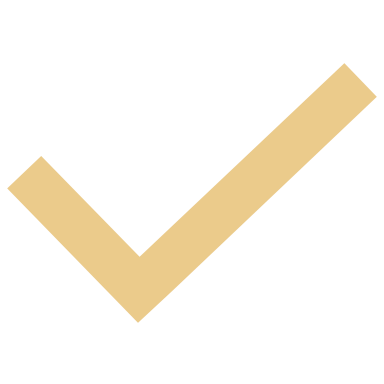 Bergen
Bergen
Oppdal
Hamar
∞
Hamar
Bergen
Røros
Oppdal
Hamar
950
Oppdal
Hamar
290 km
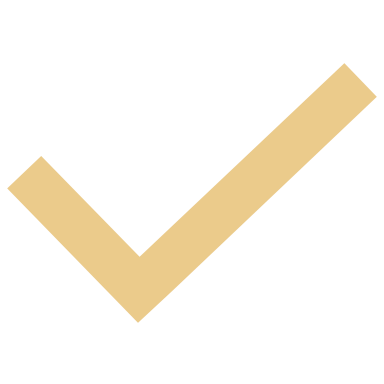 Trondheim
992
Modle
∞
1104?
400 km
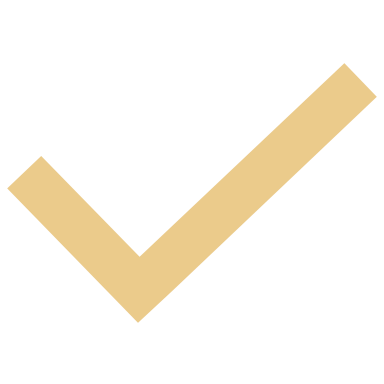 690
Oppdal
∞
Ålesund
Oslo
Oslo
Oslo
Next, we pick the closeest unvisited vertex!
START
12
private void initialize(HashMap<T, Float> weights,
                        HashMap<T, T> path) {
    for (var anyVertex: vertices.keySet()) {
        weights.put(anyVertex, Float.POSITIVE_INFINITY);
        if (anyVertex == source) {
            weights.put(source, 0f);
        }
    }
}
The CodeDijsktra’s Algorithm
private T minimumWeight(List<T> candidates, 
                        Map<T, Float> weights) {
    if (candidates.size() == 1) {
        return candidates.get(0);
    }
    var minimum = candidates.get(0);
    for(int index=1 ; index<candidates.size() ; index++) {
        var current = candidates.get(index);
        if (weights.get(current) < weights.get(minimum)) {
            minimum = current;
        }
    }
    return minimum;
}
public Map<T, T> dijkstra(T source) {
    var weights = new HashMap<T, Float>();
    var path = new HashMap<T, T>();
    initialize(weights, path);
 
    var unknowns = new LinkedList<T>(vertices.keySet());
    while (!unknowns.isEmpty()) {
        var current = minimumWeight(unknowns, weights);
        for (var anyNeighbour: neighboursOf(current)) {
            if (unknowns.contains(anyNeighbour)) {
                adjust(weights, path, current, anyNeighbour);
            }
        }
        unknowns.remove(current);
    }
 
    return path;
}
private void adjust(HashMap<T, Float> weights,
                    HashMap<T, T> path
                    T current,
                    T neighbour) {
    var newWeight = weights.get(current) 
                    + weightBetween(current, neighbour);
    if (newWeight < weights.get(neighbour)) {
        weights.put(neighbour, newWeight);
        path.put(neighbour, current);
    }
}
13
Takeaway
Dijkstra’s Algorithm computes the shortest paths to all other vertices!
14
What about Circuits?
A
Circuits yield an infinity of paths
Circuits are irrelevant
if weights are positive

The existence of a shortest path imply the absence of negative circuits
4
B
1
5
C
2
D
3
E
15
Negative Weights
MCW
From
Vertex A
0
1
-4
C
B
E
No propagation!
Vertex B
∞
A
2
C
-1
3
2
-5
1
-1
3
Vertex C
∞
A
D
4
D
A
4
A
Vertex D
∞
1
A
Vertex E
∞
16
Propagation
1
-4
C
B
E
-5
D
17
Bellman-Ford Algorithm
18
Slow MotionBellman-Ford Algorithm
MCW
From
Vertex A
0
C
B
E
-1
-5
Vertex B
∞
A
2
C
-1
3
Vertex C
∞
A
D
D
A
A
Vertex D
∞
4
-4
1
A
Vertex E
∞
0
B
Iteration Count:
4
3
2
1
19
Detecting Negative Cycles
Iterate one more time, over all edges
If any edge still changes
There is a negative cycle
20
CodeBellman-Ford Algorithm
void propagate(Map<T, Float> weights, 
               Map<T, T> paths, 
               Edge<T> edge) {
    var newWeight = weights.get(edge.source) 
                    + edge.weight;
    if (newWeight < weights.get(edge.end)) {
        weights.put(edge.end, newWeight);
        paths.put(edge.end, edge.source);
    }
}
void ensureNoNegativeCycle(List<Edge<T>> edges, 
                           Map<T, Float> weights) 
                           throws NoNegativeCycle {
    for (var anyEdge: edges) {
        var newWeight = weights.get(anyEdge.source)
            + anyEdge.weight;
        if (newWeight < weights.get(anyEdge.end)) {
            throw new NegativeCycleFound();
        }
    }
}
public Map<T,T> bellmanFord(T source) throws NegativeCycleFound {
    var weights = new HashMap<T, Float>();
    var paths = new HashMap<T, T>();
 
    initialize(weights, paths);
    for (int i=1 ; i<vertices.size() ; i++) {
        for (var anyEdge: allEdges()) {
            propagate(weights, paths, anyEdge);
        }
    }
    ensureNoNegativeCycle(allEdges(), weights);
    return paths;
}
Same as in Dijkstra’s algorithm
21
Takeaway
The Bellman-Ford Algorithm handles negative weights and detects negative cycles
22
What’s More?
How about finding shortest paths 
between all pairs of vertices?

Floyd-Warshall Algorithm
23
The IdeaFloyd-Warshall Algorithm
adjacency matrix
k
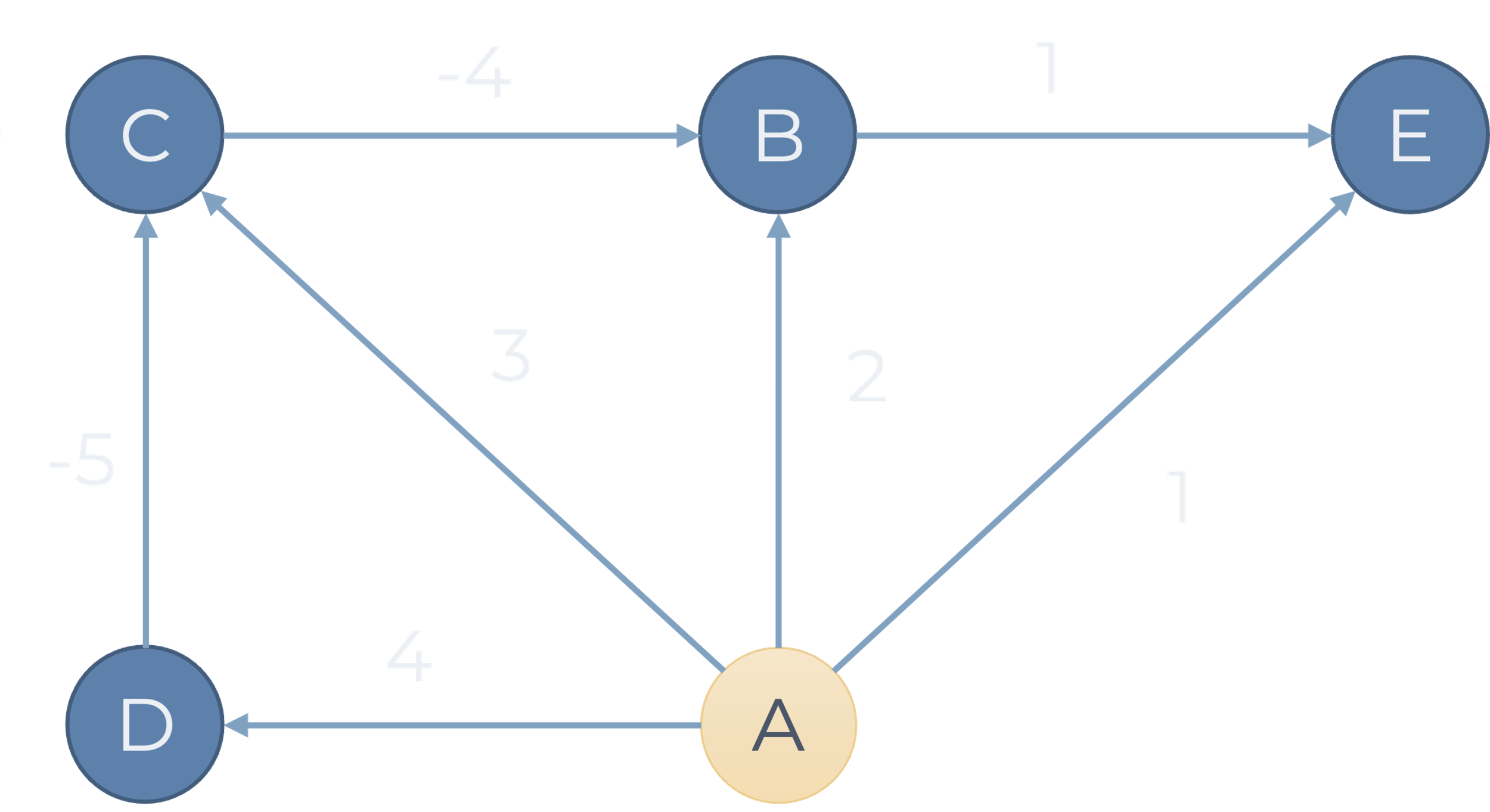 A
B
C
D
E
1
A
2
3
4
0
B
1
∞
0
∞
∞
i
j
∞
∞
-4
∞
0
C
-5
∞
0
D
∞
∞
∞
∞
∞
∞
0
E
24
The algorithm
Initialize the adjacency matrix
For all source in Node
For all target in Node
For all stop in Node
if stop is a shortcut
Update matrix[target]
25
The CodeFloyd-Warshall Algorithm
Map<Pair<T>, Float> floydWarhsall() {
    var matrix = new HashMap<Pair<T>, Float>();
 
    initialize(matrix);
    for(var anyVertex: vertices()) {
        for (var anySource: vertices()) {
            for (var anyTarget: vertices()) {
                adjust(matrix, anyVertex, anySource, anyTarget);
            }
        }
    }
 
    return matrix;
}
Adjacency matrix
void initialize(Map<Pair<T>, Float> matrix) {
    for (var anySource: vertices) {
        for (var anyTarget: vertices) {
            matrix.put(new Pair<T>(anySource, anyTarget),
                       Float.POSITIVE_INFINITY);
 
        }
    }
    for(var eachEdge: allEdges()) {
        matrix.put(new Pair<T,T>(eachEdge.start, eachEdge.end),
                   eachEdge.weight);
    }
    for (var anyVertex: vertices) {
        matrix.put(new Pair<T>(anyVertex, anyVertex),
                   0);
    }
}
void adjust(Map<Pair<T>, Float> matrix,
            T givenVertex, T source, T target) {
    var newWeight = matrix.get(new Pair<T>(source, givenVertex)) +
        matrix.get(new Pair<T>(givenVertex, target));
    if (newWeight < matrix.get(new Pair<T>(source, target))) {
        matrix.put(new Pair<T>(source, target),
                   newWeight);
    }
}
26
Recap
Weighted Graphs
Edges have cost/weight

Single source Shortest paths
Dijkstra’s Algorithm
No negative weights 
O(E + V)
Bellman-Ford Algorithm
No negative cycles
O(V * E)
All Sources Shortest Paths
Floyld-Warshall Algorithm
No negative cycles
O(V^3)
27
Questions, Comments, or Ideas?
Franck Chauvel
Axbit & NTNU
franck.chauvel@ntnu.no